FPGA oktatás az Óbudai Egyetemen
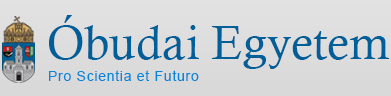 Kandó Kálmán Villamosmérnöki Kar
Műszertechnikai és Automatizálási Intézet

Sándor Tamás, adjunktus
Bak Zoltán, okleveles villamosmérnök
Óbudai Egyetem Kandó Kálmán Villamosmérnöki Kar Műszertechnikai és Automatizálási Intézet
1
Kandó Kálmán Villamosmérnöki KarMűszertechnikai és Automatizálási Intézet
Beágyazott rendszerek
Irányítástechnika
Jel- és képfeldolgozás
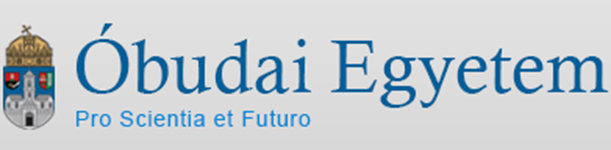 Óbudai Egyetem Kandó Kálmán Villamosmérnöki Kar Műszertechnikai és Automatizálási Intézet
2
Xilinx University Program / A laboratórium adottságai
Digilent Nexys 3 és Nexys 4 fejlesztőkártyák (Spartan-6, Artix-7)
ISE Design Suite fejlesztőkörnyezet
Vivado
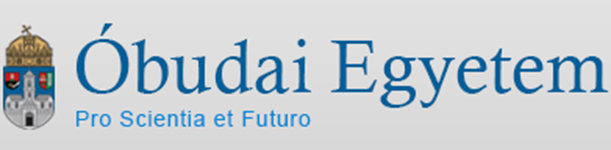 Óbudai Egyetem Kandó Kálmán Villamosmérnöki Kar Műszertechnikai és Automatizálási Intézet
3
Kezdetek – Sándor Tamás, Milotai Zsolt
Óbudai Egyetem Kandó Kálmán Villamosmérnöki Kar Műszertechnikai és Automatizálási Intézet
4
4. FélévA programozható logikák felépítése, különös tekintettel az FPGA-kra
Óbudai Egyetem Kandó Kálmán Villamosmérnöki Kar Műszertechnikai és Automatizálási Intézet
5
Előadás (2 alkalom)
Az ASIC-ek alapfogalmai, CPLD és FPGA architektúrák
Fejlesztés FPGA-val
Logikai tervezés és hardverleírás (VHDL)

Laboratórium (3*3 óra)
Egyszerű kombinációs és szekvenciális hálózatok megvalósítása, órajelosztás, órajelterjesztő hálózat megismerése

Követelmény
Évközi jegy
Házi feladat: szintetizálható logikai terv szimulációval
Elméleti zárthelyi dolgozat
6. félév
6
Óbudai Egyetem Kandó Kálmán Villamosmérnöki Kar Műszertechnikai és Automatizálási Intézet
Előadás (4 alkalom)
Processzorok, rendszerbuszok, SoC buszok
Bevezetés a nagysebességű soros kommunikációba
7. félév - SoPC és SerDes
7
Óbudai Egyetem Kandó Kálmán Villamosmérnöki Kar Műszertechnikai és Automatizálási Intézet
Laboratórium (6*3 óra)
Hibakeresés HW-en: ChipScope PRO ILA és VIO
IP készítés és csomagolás (PS/2-vezérlő, 7-szegmenses kijelzővezérlő)
MicroBlaze-alapú rendszer tervezése
7. félév - SoPC és SerDes
8
Óbudai Egyetem Kandó Kálmán Villamosmérnöki Kar Műszertechnikai és Automatizálási Intézet
Követelmény
Beugró elméleti és gyakorlati zárthelyi
Házi feladat: MicroBlaze alapú rendszer fejlesztése saját perifériával
Elméleti vizsgadolgozat
7. félév - SoPC és SerDes
9
Óbudai Egyetem Kandó Kálmán Villamosmérnöki Kar Műszertechnikai és Automatizálási Intézet
Digitális technika oktatásának támogatására FPGA szimuláció alkalmazása első évfolyamban
Jelfeldolgozási mérések kidolgozása (System Generator alkalmazásával)
Bevezetés a magasszintű szintézisbe (HLS)
Tervek a jövőben
10
Óbudai Egyetem Kandó Kálmán Villamosmérnöki Kar Műszertechnikai és Automatizálási Intézet
Köszönjük a figyelmet!
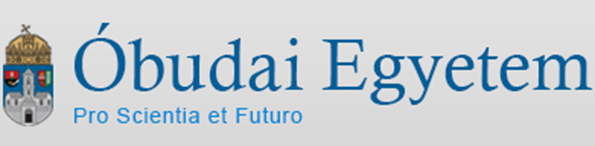 Óbudai Egyetem Kandó Kálmán Villamosmérnöki Kar Műszertechnikai és Automatizálási Intézet
11